Visual Studio App Center
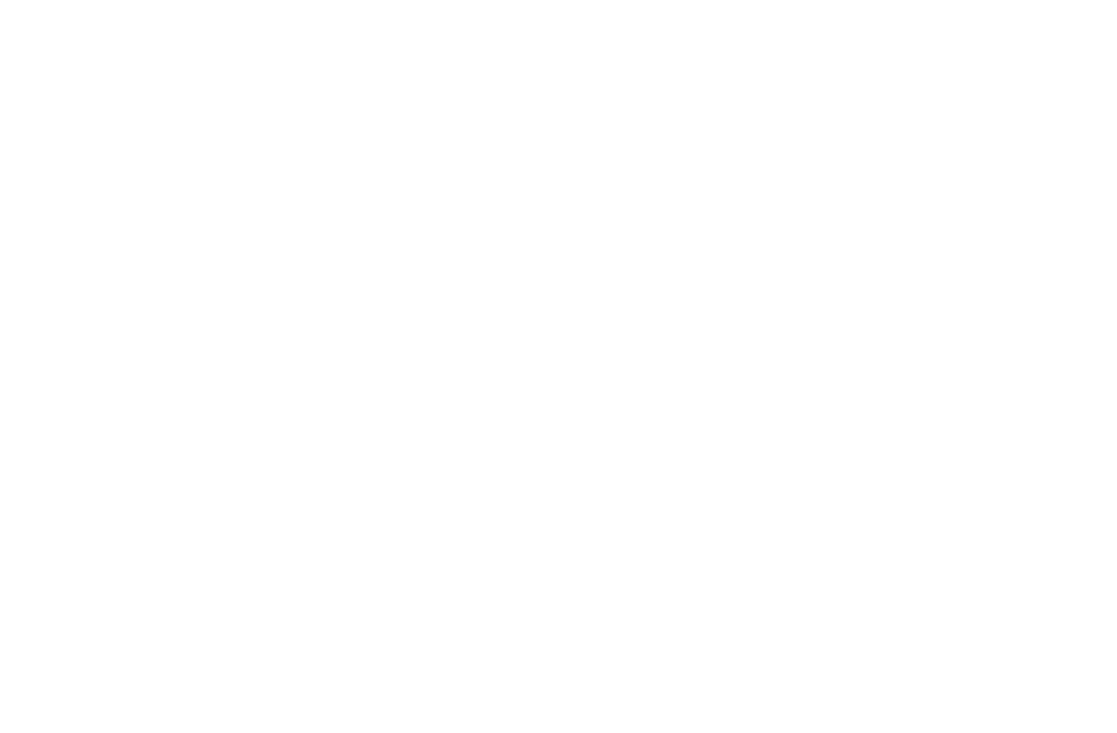 Yiğit Özaksüt
yigit@ozaksut.com
www.ozaksut.com
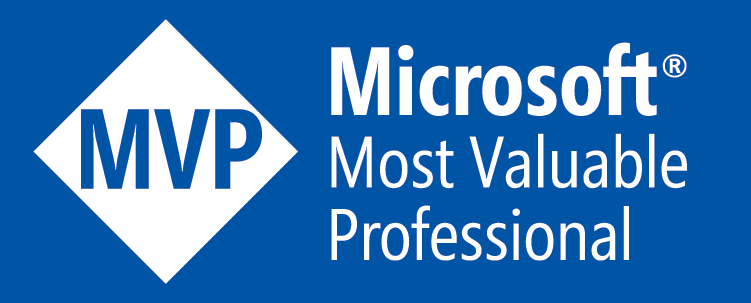 Agenda
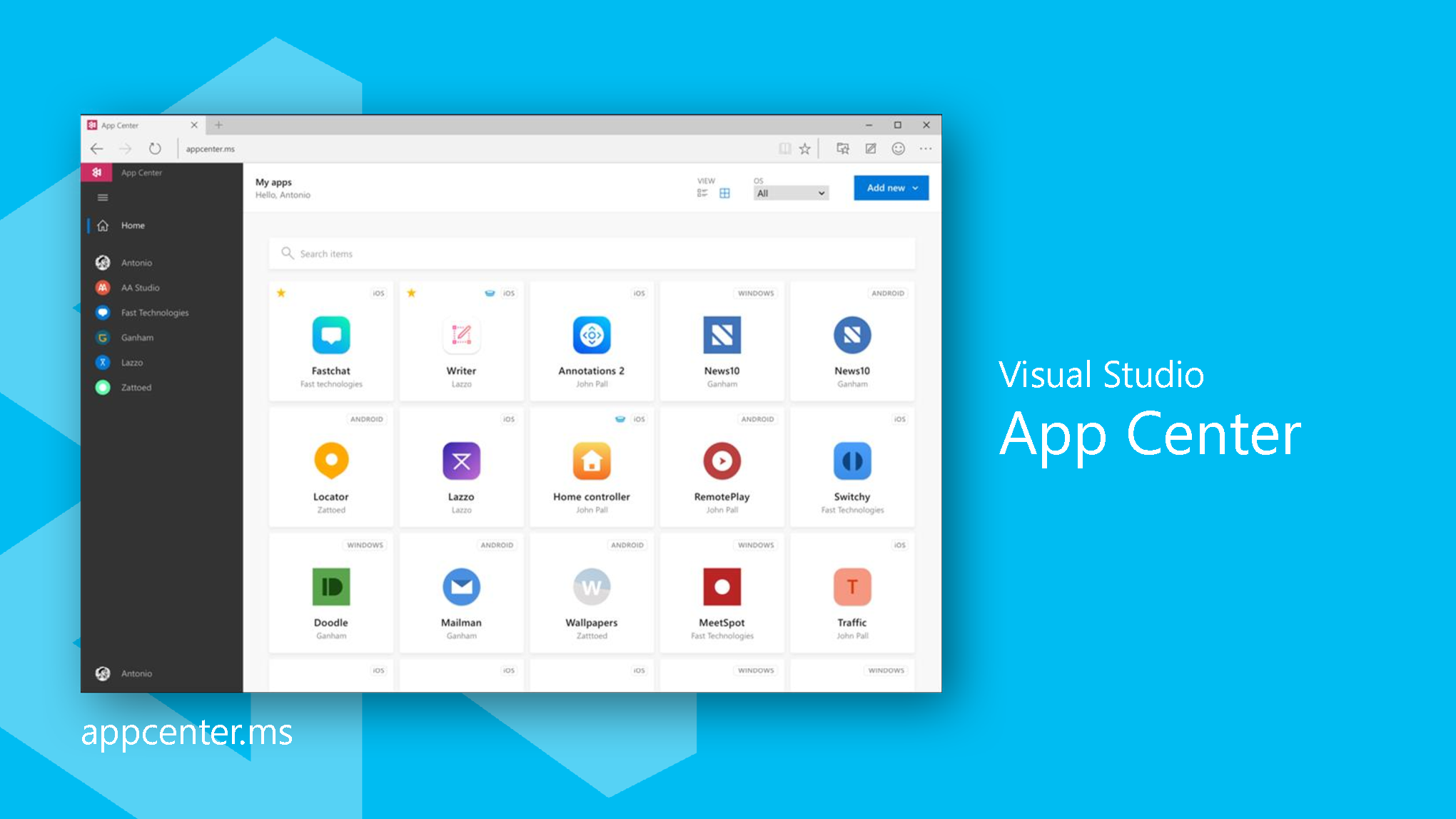 Intro to App Center
Overview of Services
Demo
Resources
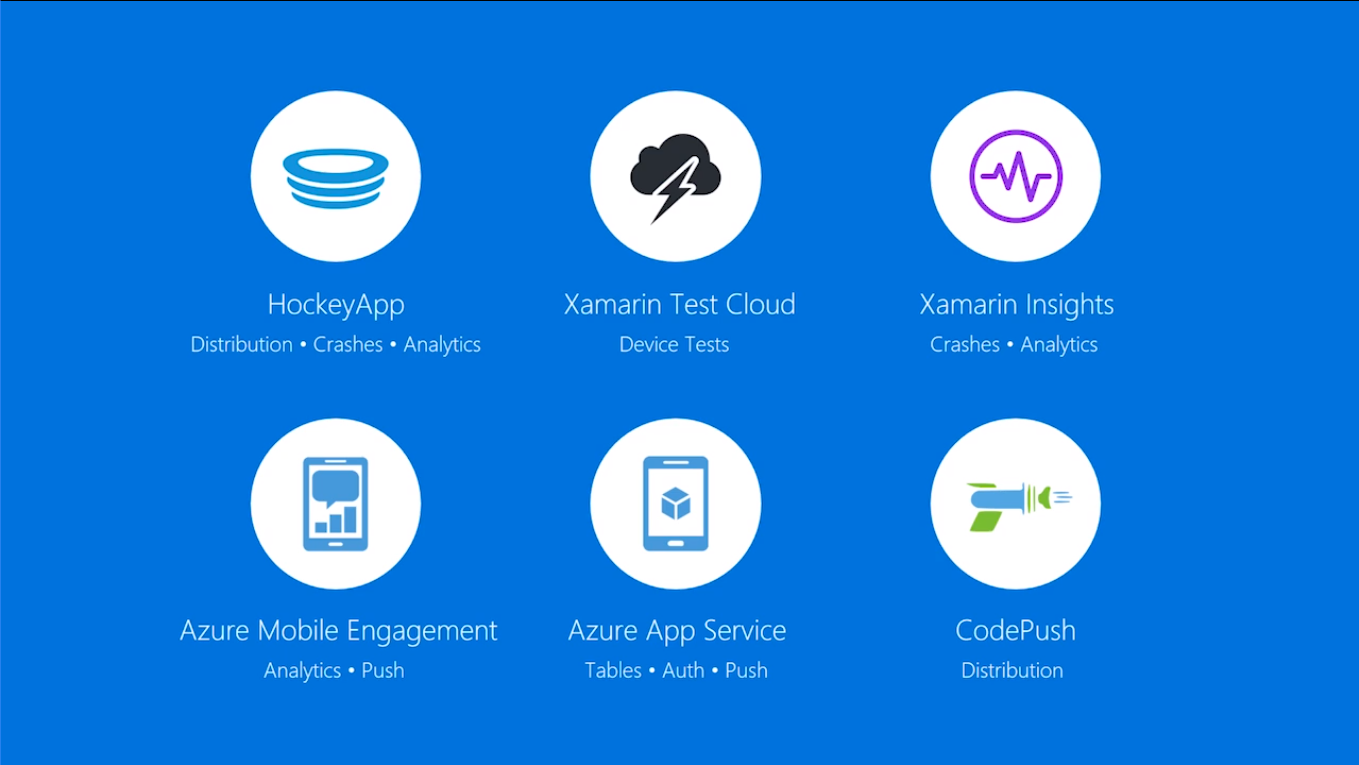 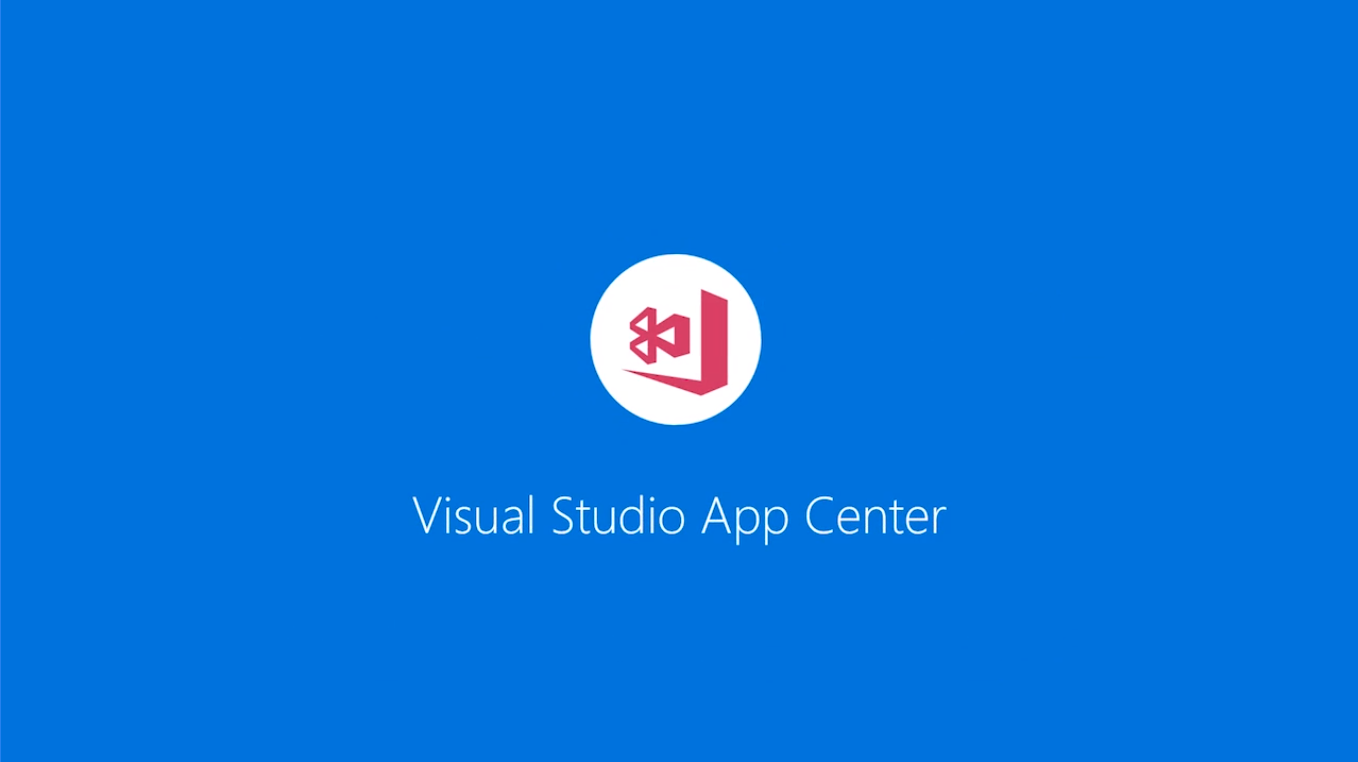 Platforms
Android
iOS
UWP
macOS
Java
Objective C / Swift
Xamarin
React Native
Cordova
Build
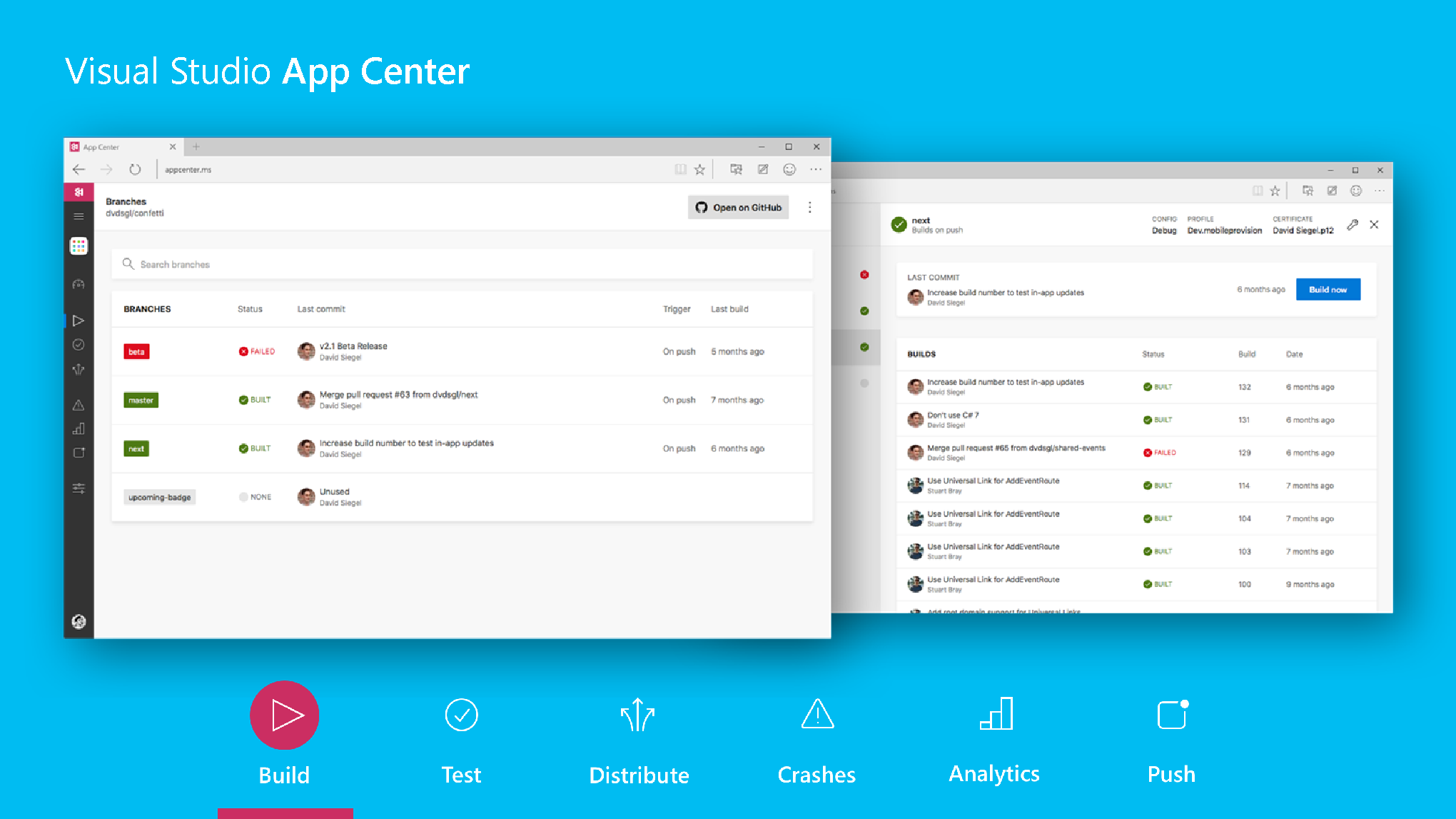 VSTS
Github
BitBucket
Build in the Cloud
Test
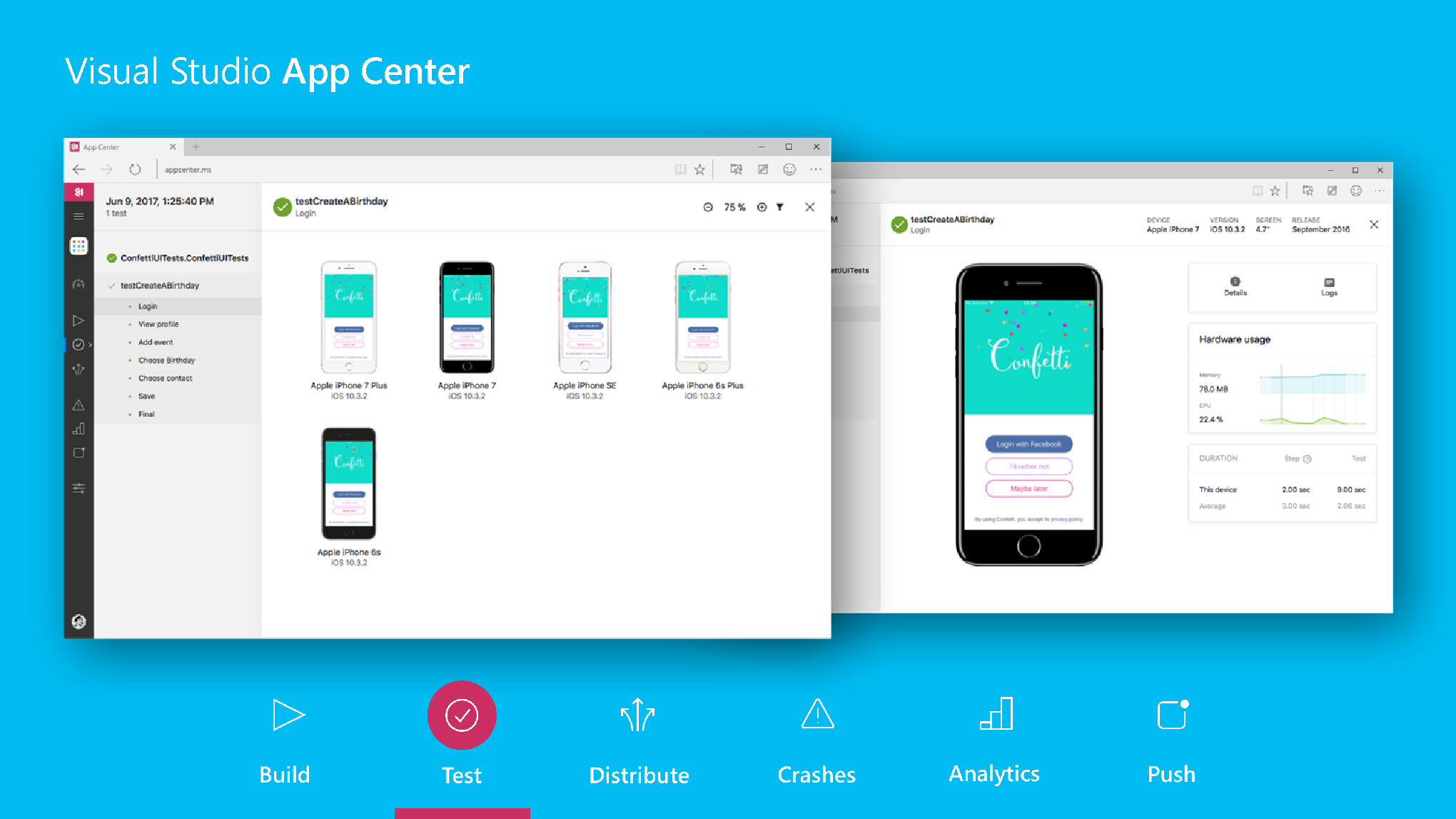 Release Faster
Device Support
Appium
Espresso
Calabash
Xamarin.UITest
Distribute
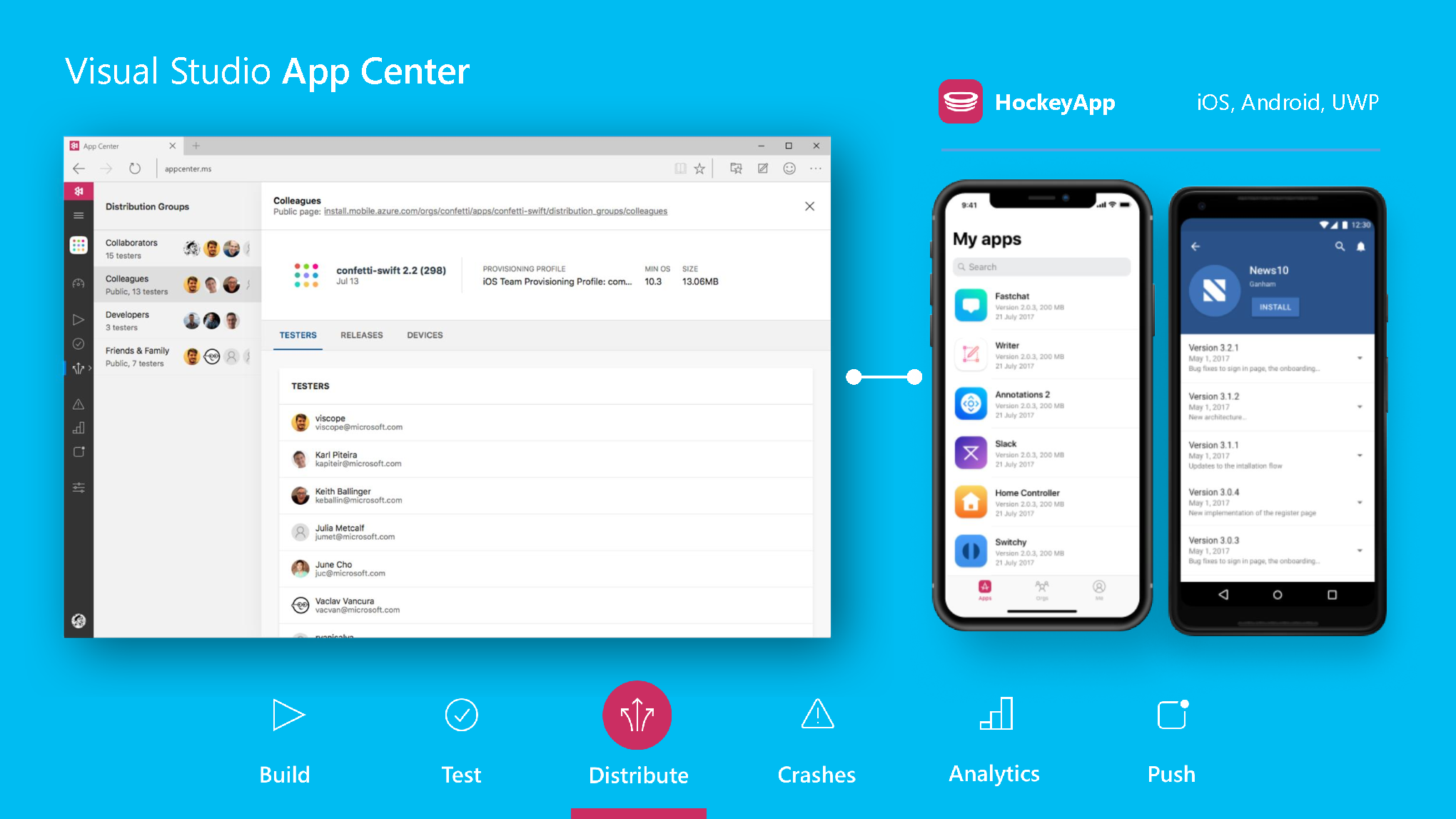 Instantly Distribute Apps
Create Targeted Distribution Groups
Send in-App Updated
Publish Directly to Stores
Crashes
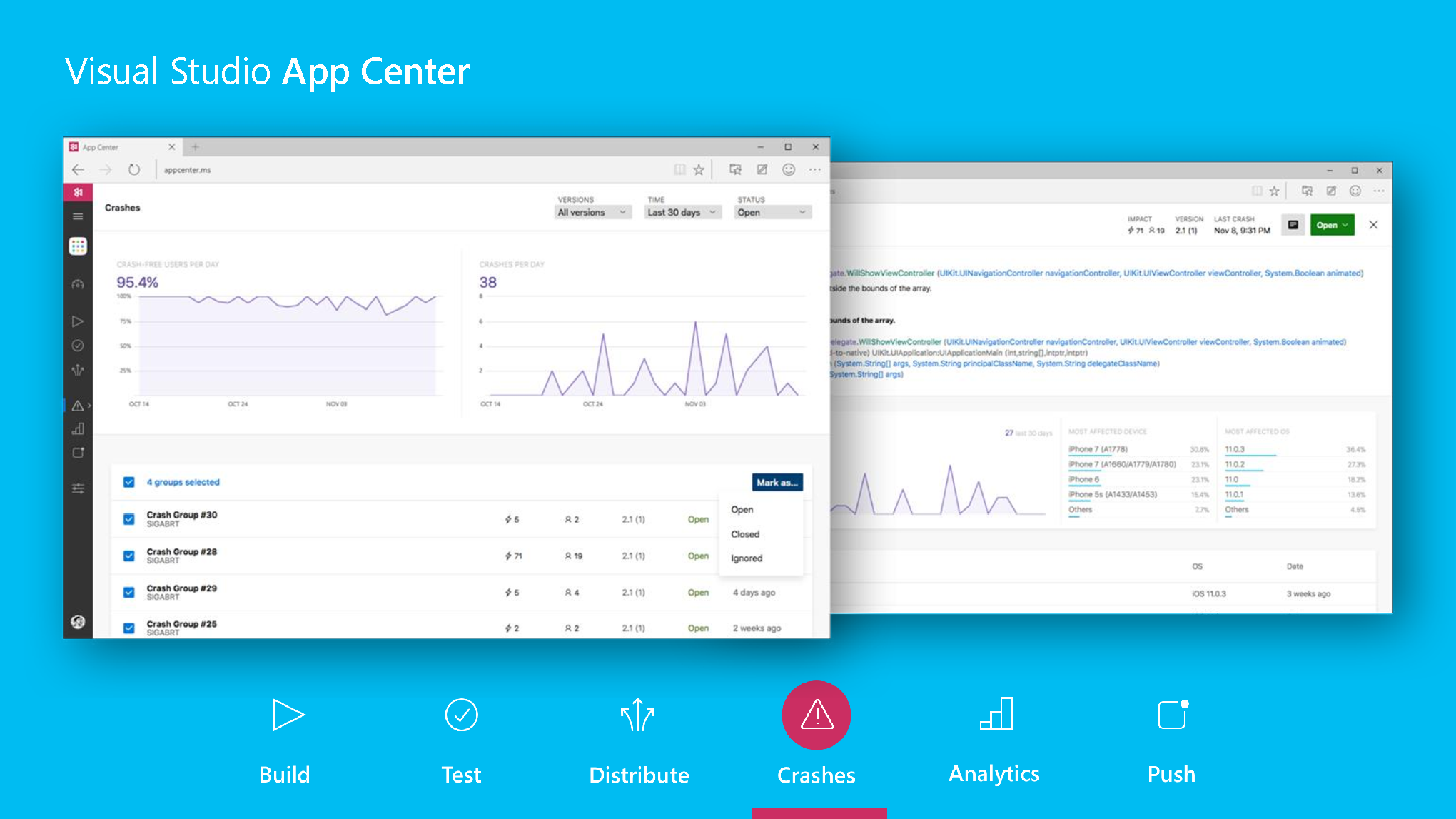 Real Time insights
Easily analyze the data
Know your app healt
Analytics
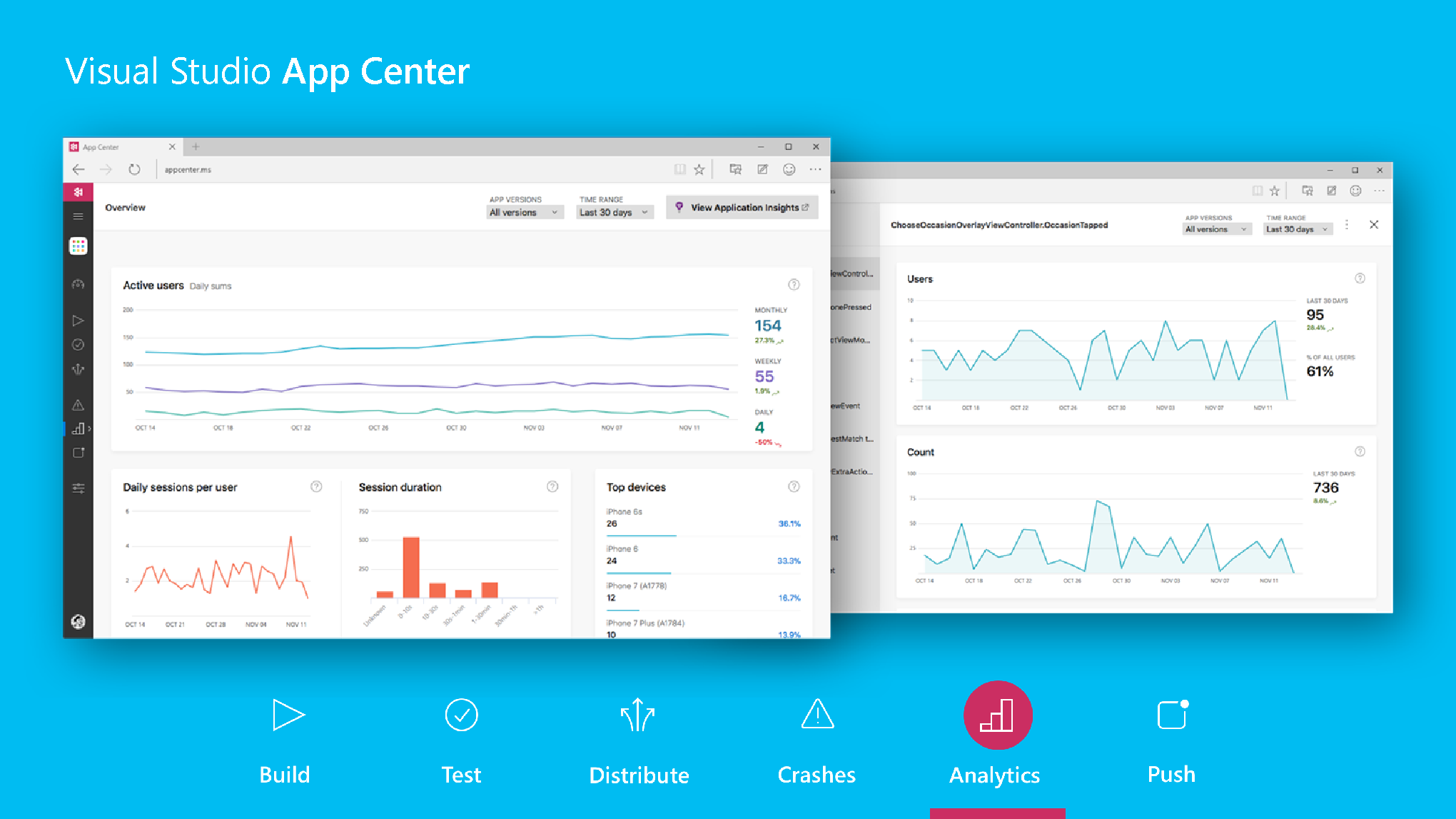 Understand your customers
Log custom events
Active users
Daily session per user
Session duration
Top devices
Countries
Languages
Active user per version
Push
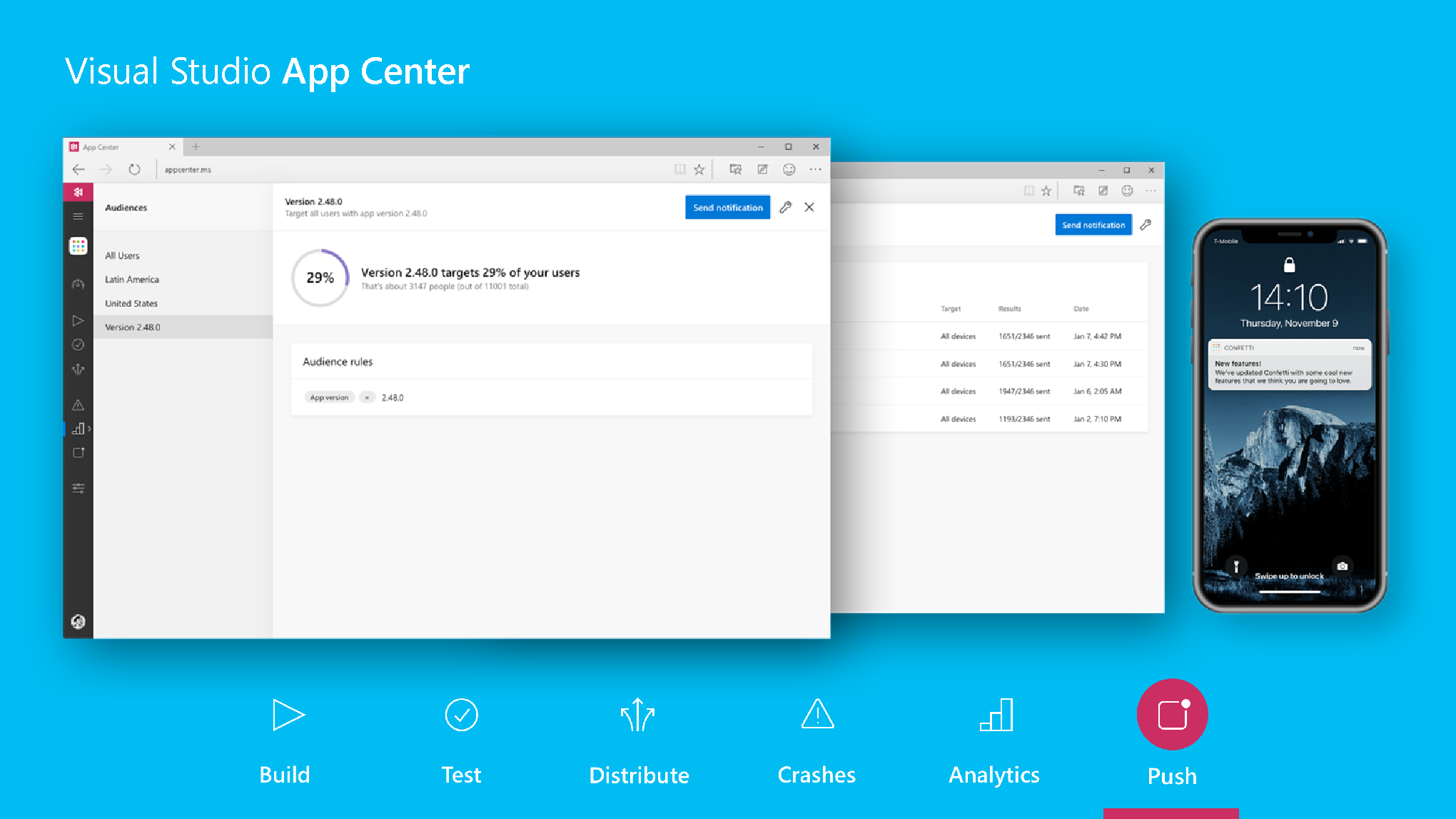 Single source for push notifications
Create targeted messaging
Connect directly with users
Demo
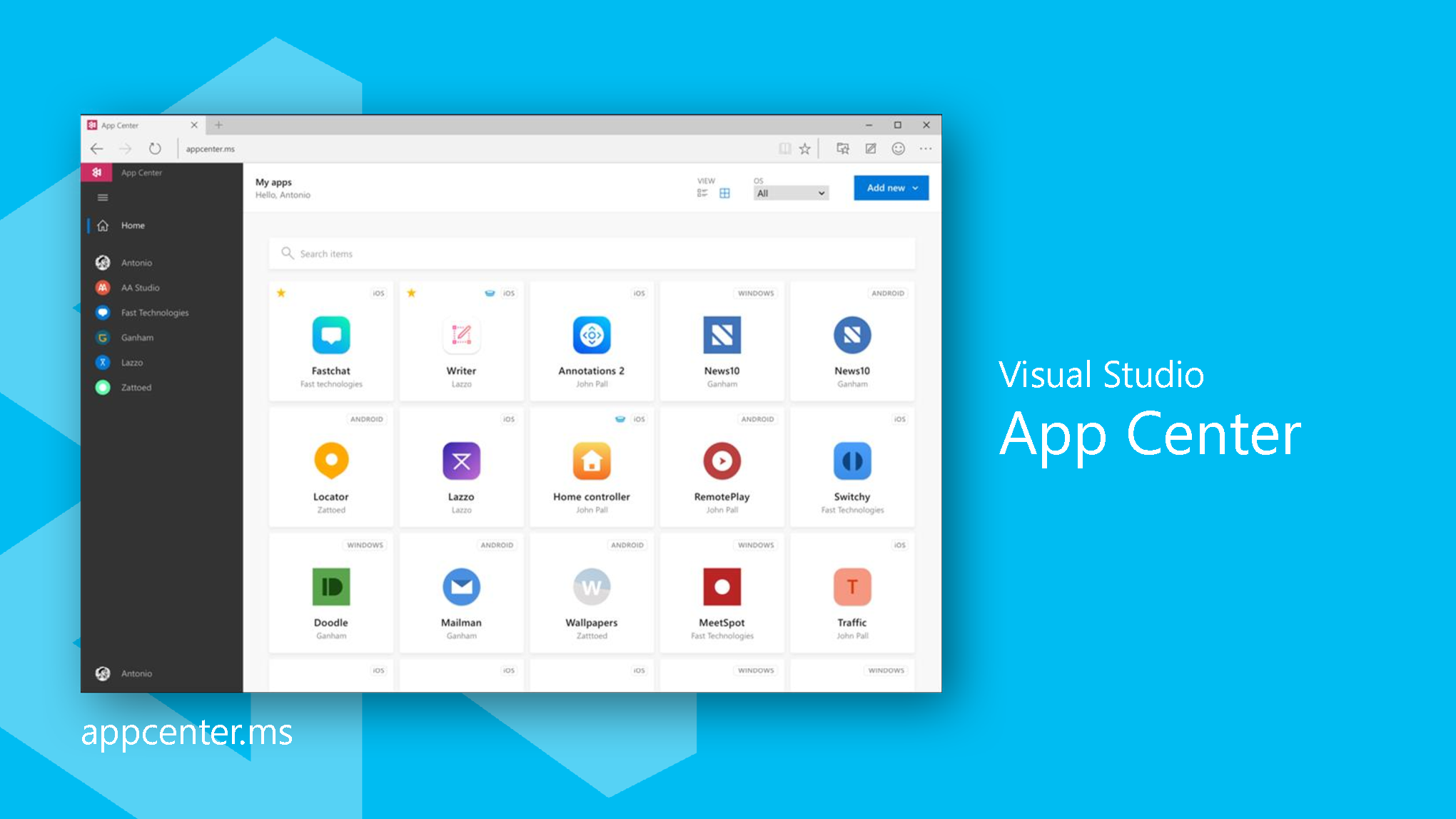 https://docs.microsoft.com/en-us/appcenter/